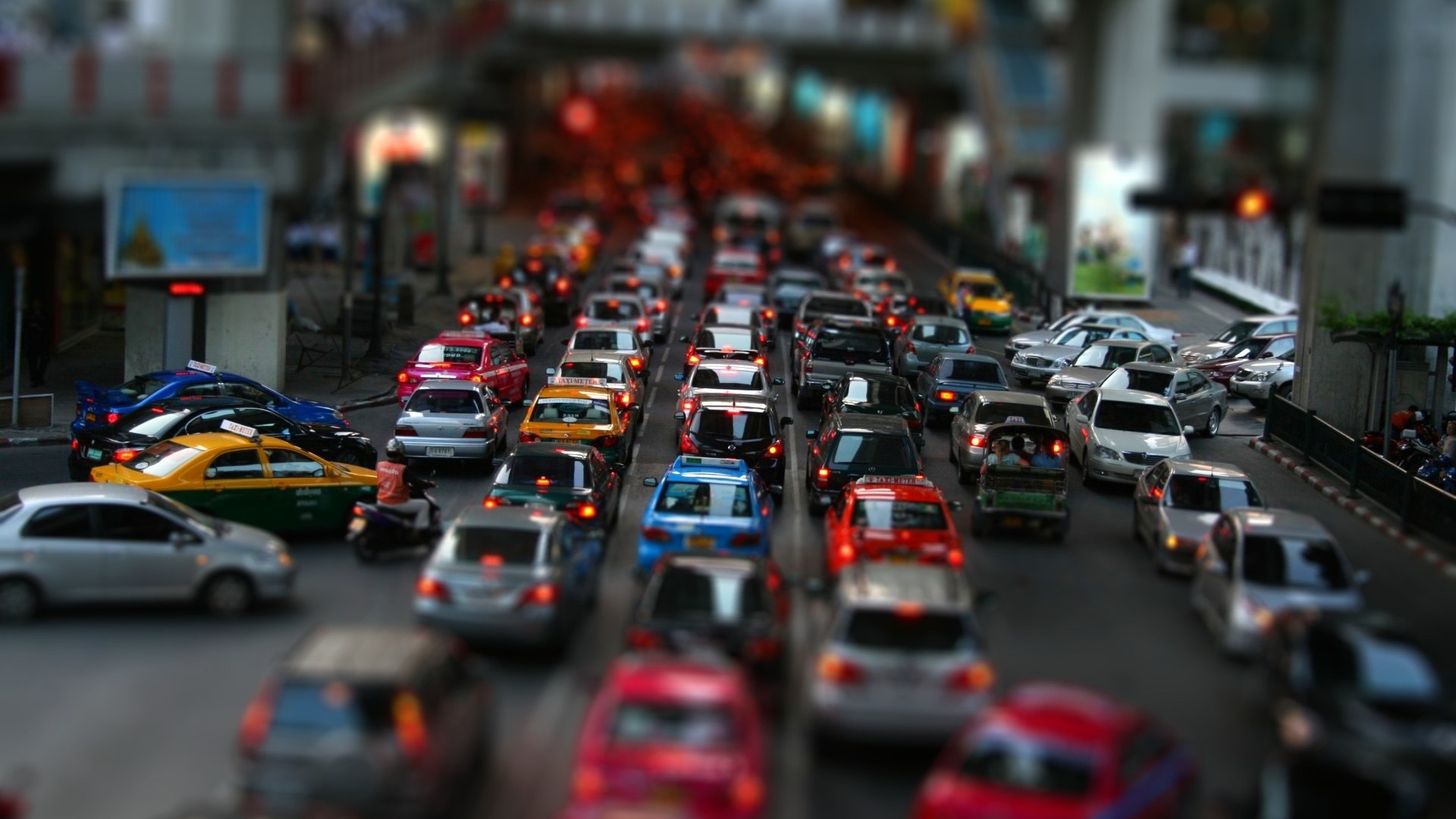 This is why.